Central Minnesota Healthcare Preparedness coalition LTC Shelter in Place Exercise Injects/mselSept 27, 2018
LTC SHELTER IN PLACE EXERCISE - 2017
General Timeline…09:00-12:00
LTC SHELTER IN PLACE EXERCISE - 2017
Exercise Objectives
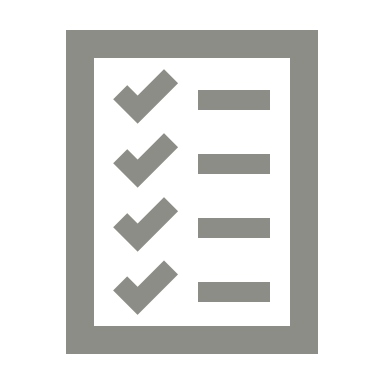 Exercise Objectives:
1. Test Emergency Plans & Procedures
NHICS
S.I.P.
2. Communications
Internal
External
3. Working with partners
LTC SHELTER IN PLACE EXERCISE - 2017
Contact information for HMAC
LTC SHELTER IN PLACE EXERCISE - 2017
LTC SHELTER IN PLACE EXERCISE - 2017
Inject #1 (00:00)
A semi hauling a toxic chemical crashed into a power pole. The crash caused the chemical to leak from the tank and when it made contact with the downed power lines there was an explosion.  A toxic cloud resulted. 
The local fire department and law enforcement contacted the facility and requested that the facility shelter-in-place.

Discussion/activity:
What are the initial steps that the facility will do?
Activation of facility incident command
Assignment of roles/responsibilities
Activation of the Shelter in Place plan
Are there specific things that each department must do?
If wanting to make this a functional exercise – have these steps done.
LTC SHELTER IN PLACE EXERCISE - 2017
Inject #2 (00:10)
The fire department has stated that the gaseous cloud is expected to be near the facility within 15 minutes and the community may be affected including Home Care clients within a 10 mile radius. Staff and all individuals within the facility are unable to leave until the all clear is given.  Facility is hosting a resident’s birthday party and there are numerous guests and visitors that want to leave.  Also, the press has come and is requesting a update on the health and welfare of the residents.  Families are also calling in wanting information regarding their loved one.
Discussion/activity:
What additional questions should be asked of the fire department?
What type of gas?  Risks of exposure?  Anticipated length of time of danger?
Type of gas is Chlorine gas
Facility should Google/look up the risks
Length of danger:  2 – 4 hours based upon wind (fire will notify when all clear)
Identify areas at increased risk and secure those areas.
To make this exercise function – simulate how to seal the area.  Shut down the HVAC system. Doors locked/sealed.
What are the safe/safest areas in the facility?
Assess and determine risk of evacuation – Activate MNTrac available beds
PIO needs to make a public statement
LTC SHELTER IN PLACE EXERCISE - 2017
Inject #3 (00:25)
Maintenance is unable to completely shut the vents in one wing of your facility.
Discussion/activity:
Where to put the residents that currently reside in that area?
Lateral evacuation or vertical evacuation dependent on facility lay out. 
Did staff bring the appropriate durable medical equipment?
Are medical records accessible throughout the facility?  If not, how to transfer the records with the patient?
Are the residents medications available in the new area?  How are they secured/tracked?
LTC SHELTER IN PLACE EXERCISE - 2017
Inject #4 (00:40)
Dietary has expressed concern, they were expecting their food delivery today and supplies are getting low.  The delivery truck has been turned away due to the road closures. Also the dining area is located in the zone that could not be sealed.
Discussion/activity:
Assess the amount of food/dietary supplies currently available?
How many hours/days of supplies are available?
Who could be contacted to assist with shortages?
How will residents be served?  What type of foods are available?
Where could residents be served?
LTC SHELTER IN PLACE EXERCISE - 2017
Inject #5 (00:55)
Staff are asking when they can leave, they are off shift at 2:30 p.m. and want to get home.
A nurses aide reports that one of the residents is upset because his wife always visits him at 2:30 p.m.
Discussion/activity:
How does the facility communicate with staff that are scheduled to come to work at 2:30?
Can actually activate the staff calling tree (make the calls) – tell the next shift to enter via XYZ door.
How does the facility communicate with residents’ family members?
What resources are available to assist with communications?
Social media?
Phone/text?
LTC SHELTER IN PLACE EXERCISE - 2017
Inject #6 (01:10)
Activities notify incident command that they have a 15 residents out visiting the local apple orchard and are scheduled to return at 3 p.m.  One of the residents is diabetic and is required medication at 3 p.m.
Discussion/activity:
How do you communicate with staff that are accompanying this group?
Where could this group go while they wait for the all clear?  
How are resources supplied for this group?  i.e. medications/food
What are resources that could be used to assist in this?
LTC SHELTER IN PLACE EXERCISE - 2017
Inject #7 (01:25)
One of the nurses come to the DON in tears.  She is a single mom and her 6 year old daughters’ bus is scheduled to drop her off at home at 2:30 p.m.  She says that she needs to leave because no one is there to take care of her.  
Discussion/activity:
1.  What can the facility do to help this staff person?
What local resources can be contacted?
LTC SHELTER IN PLACE EXERCISE - 2017
Inject #8 (01:40)
A nurse came rushing in identifying that one of the residents is having an allergic reaction to one of his new medications. This resident requires immediate medical intervention.
Discussion/activity:
What must staff do to help this resident?
Can this resident be transported?  
Are there assets that MAY be available that can help in this situation?
Can the necessary intervention be provided at the facility or brought to the facility?
There is no right/wrong answer – this is a discussion question.
LTC SHELTER IN PLACE EXERCISE - 2017
Summarize the Exercise- Identify that this is a safe forum for open and honest conversation
What went well during the exercise?
What did not go so well?
Are there any suggestions or areas for improvement?
Have each participant complete the evaluation form.
Take all of the individual evaluation forms, combine the data, complete the Survey Monkey sent to you from the HMAC (1 per facility)
LTC SHELTER IN PLACE EXERCISE - 2017
LTC SHELTER IN PLACE EXERCISE - 2017
LTC SHELTER IN PLACE EXERCISE - 2017
The End…
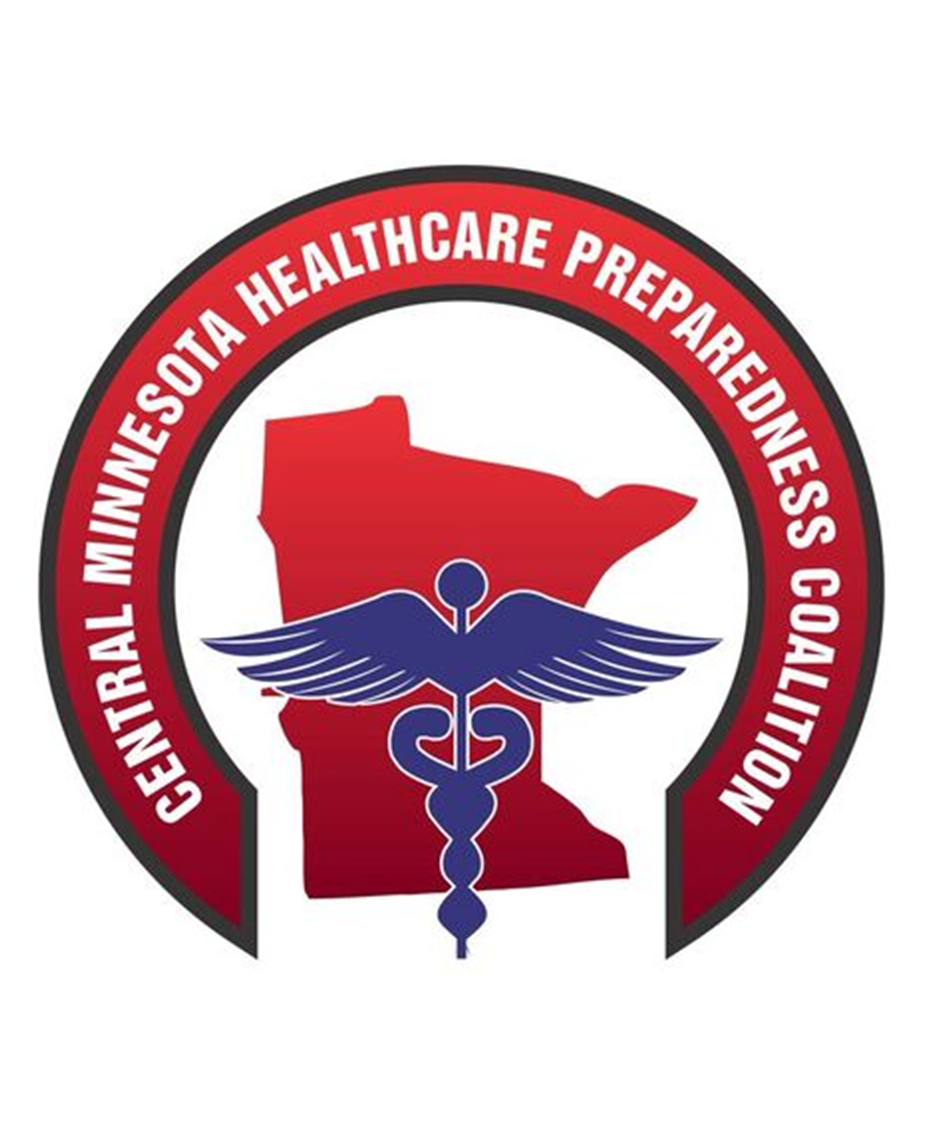 Thanks for participating and we at the HMAC hope this was not only enjoyable, but that you were able to take something away for future reference, planning, and response…
Don Sheldrew, CHPC RHPC
donald.sheldrew@centracare.com
320.255.5967
David Miller, C & WC HPC Education & Exercise
millerdav@centracare.com
320.828.2511
WCHPC LTC EXERCISE - 2018
17